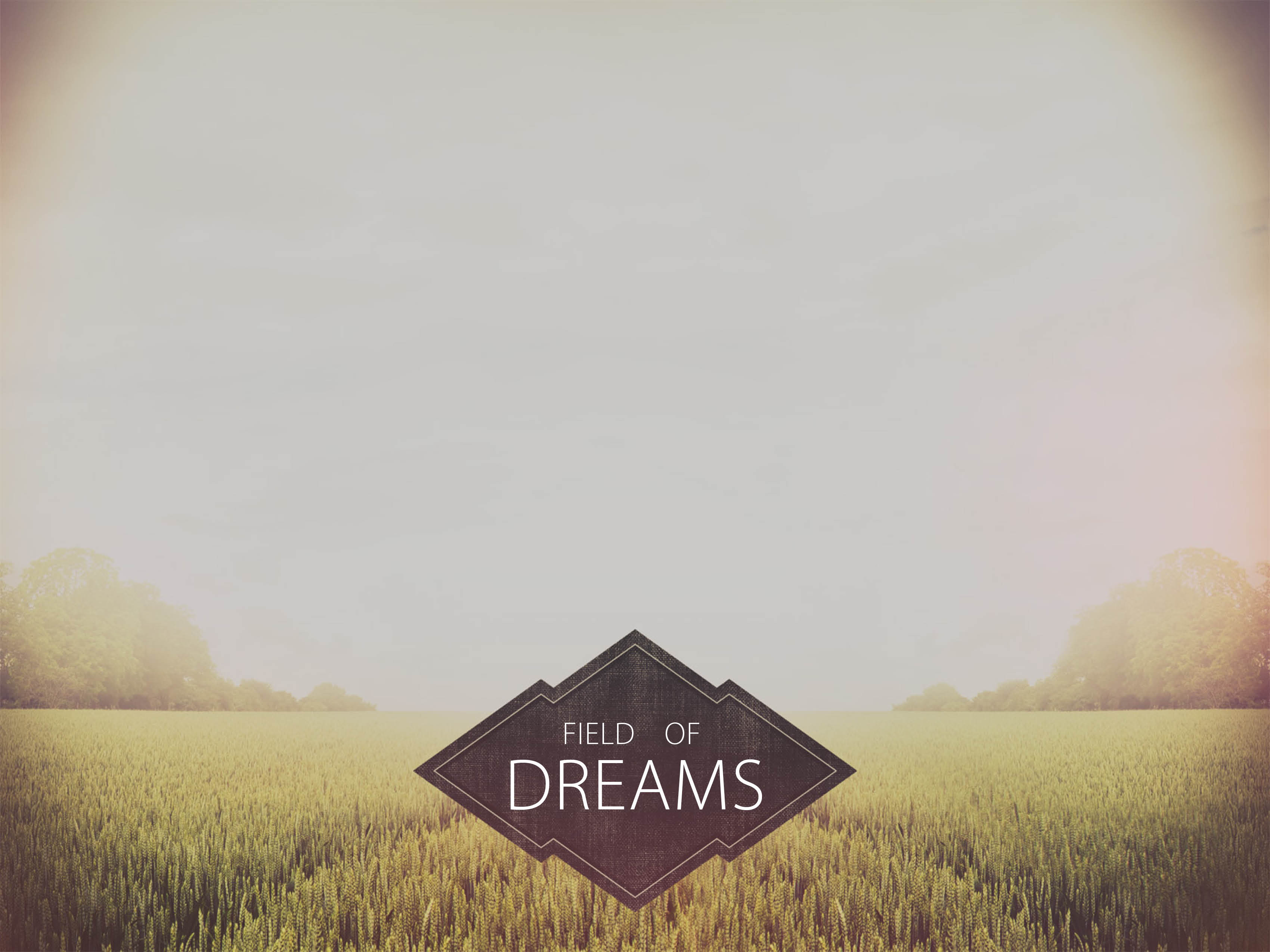 Matthew 7:13–14
13 “Enter by the narrow gate. For the gate is wide and the way is easy that leads to destruction, and those who enter by it are many. 14 For the gate is narrow and the way is hard that leads to life, and those who find it are few.
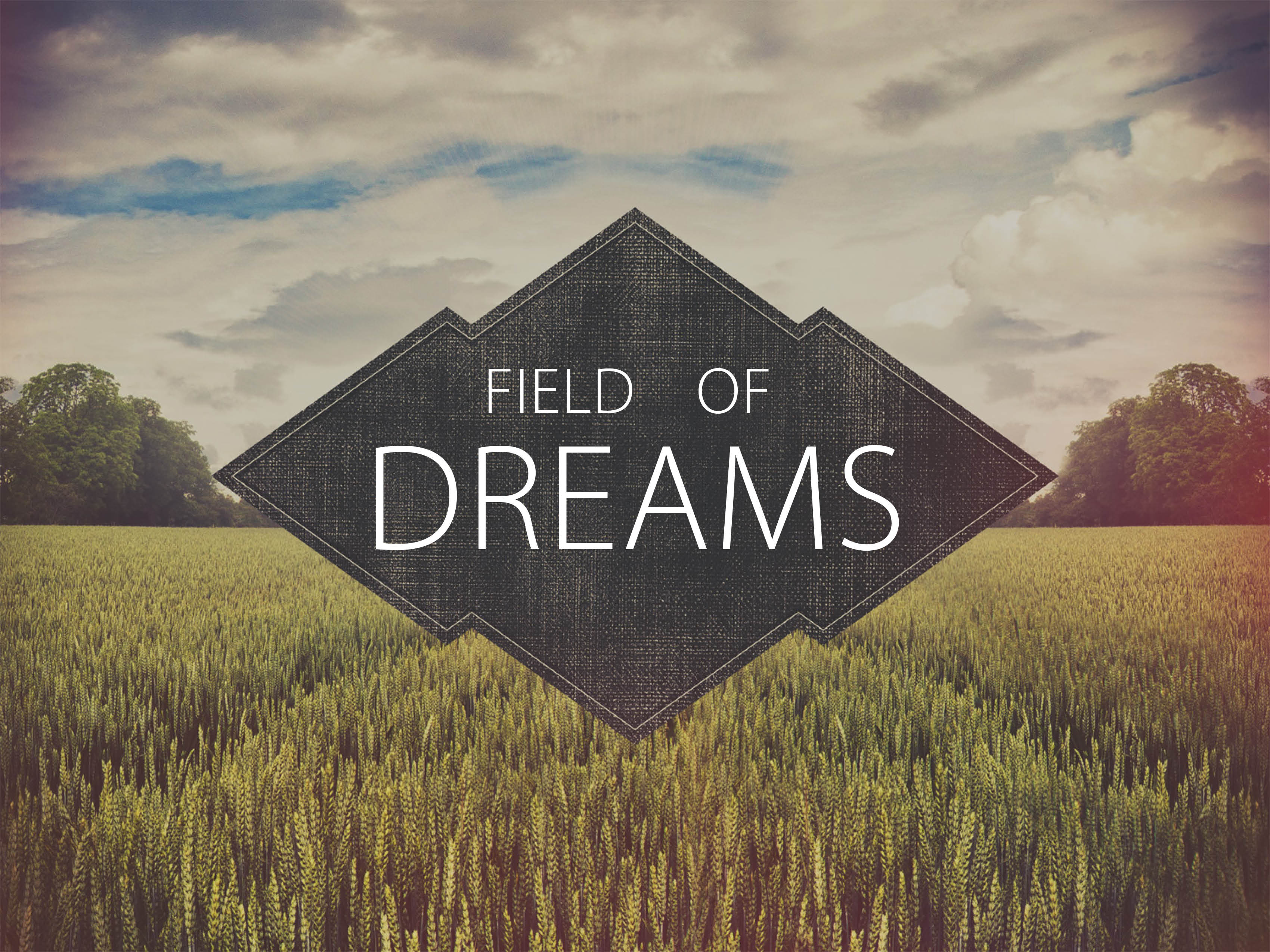 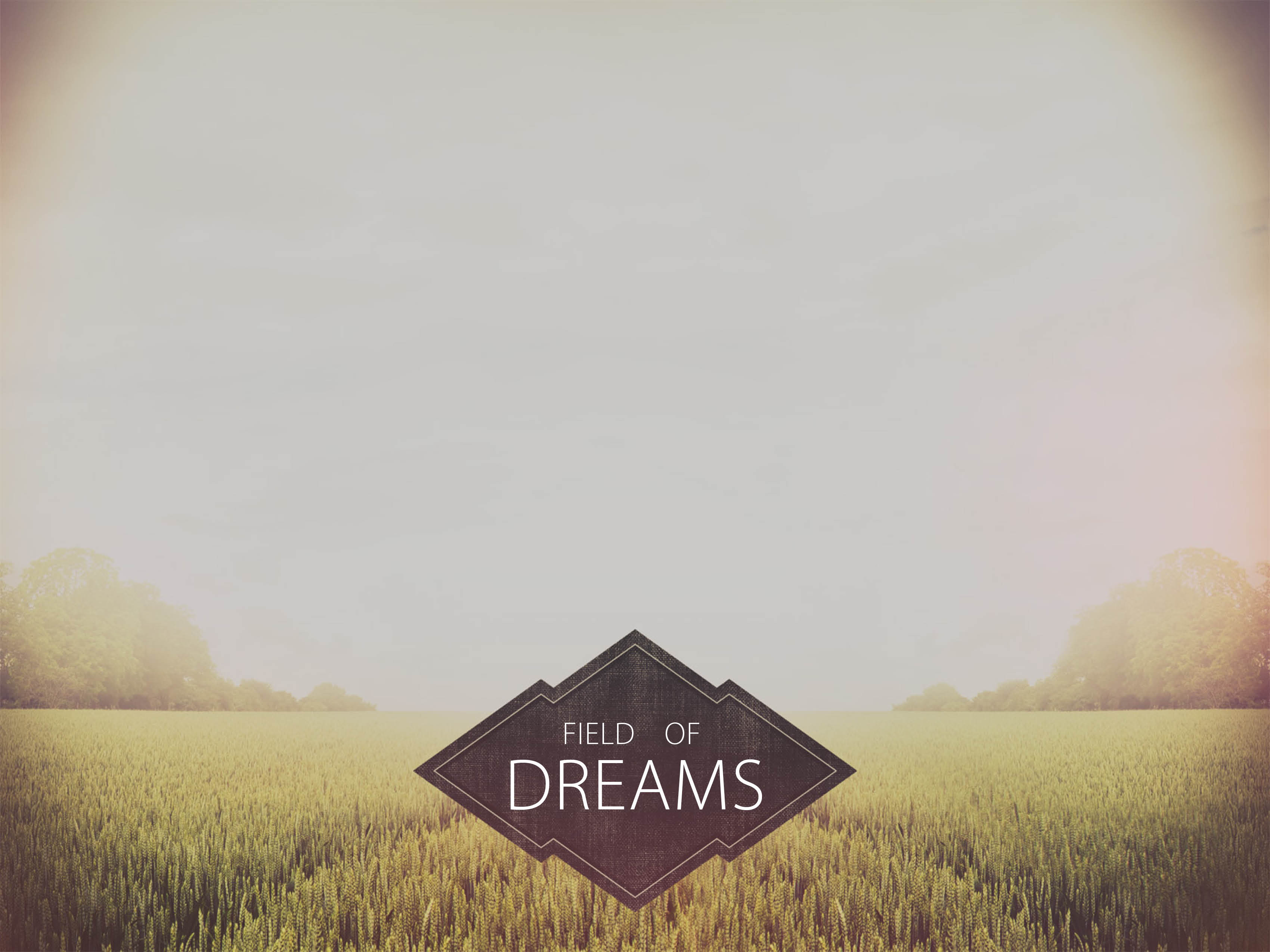 Treasure was hidden in plain sight
Matthew 13:10–17
Mark 8:22–26
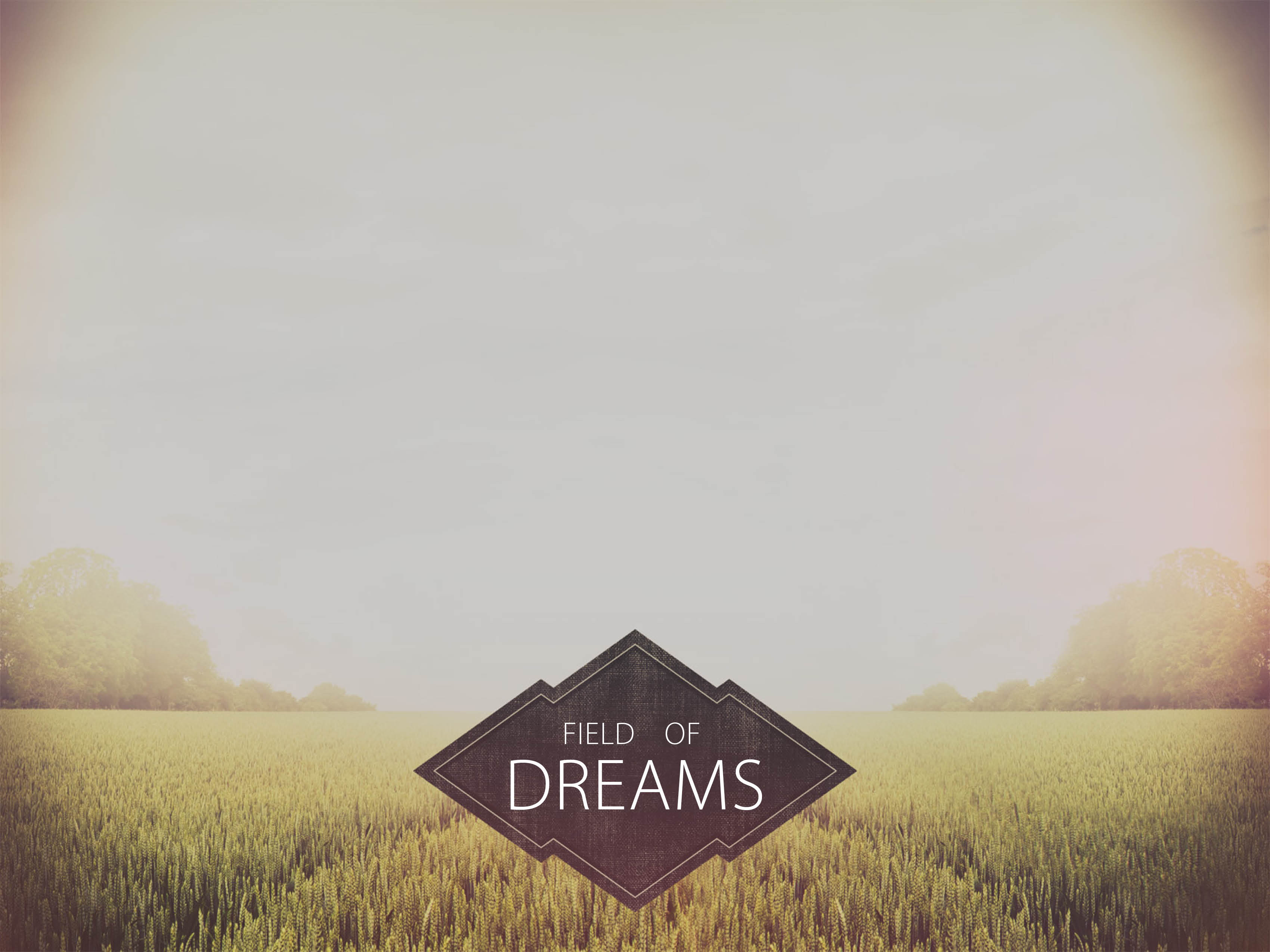 He went, looked, and found
Jeremiah 29:13
Matthew 7:13–14
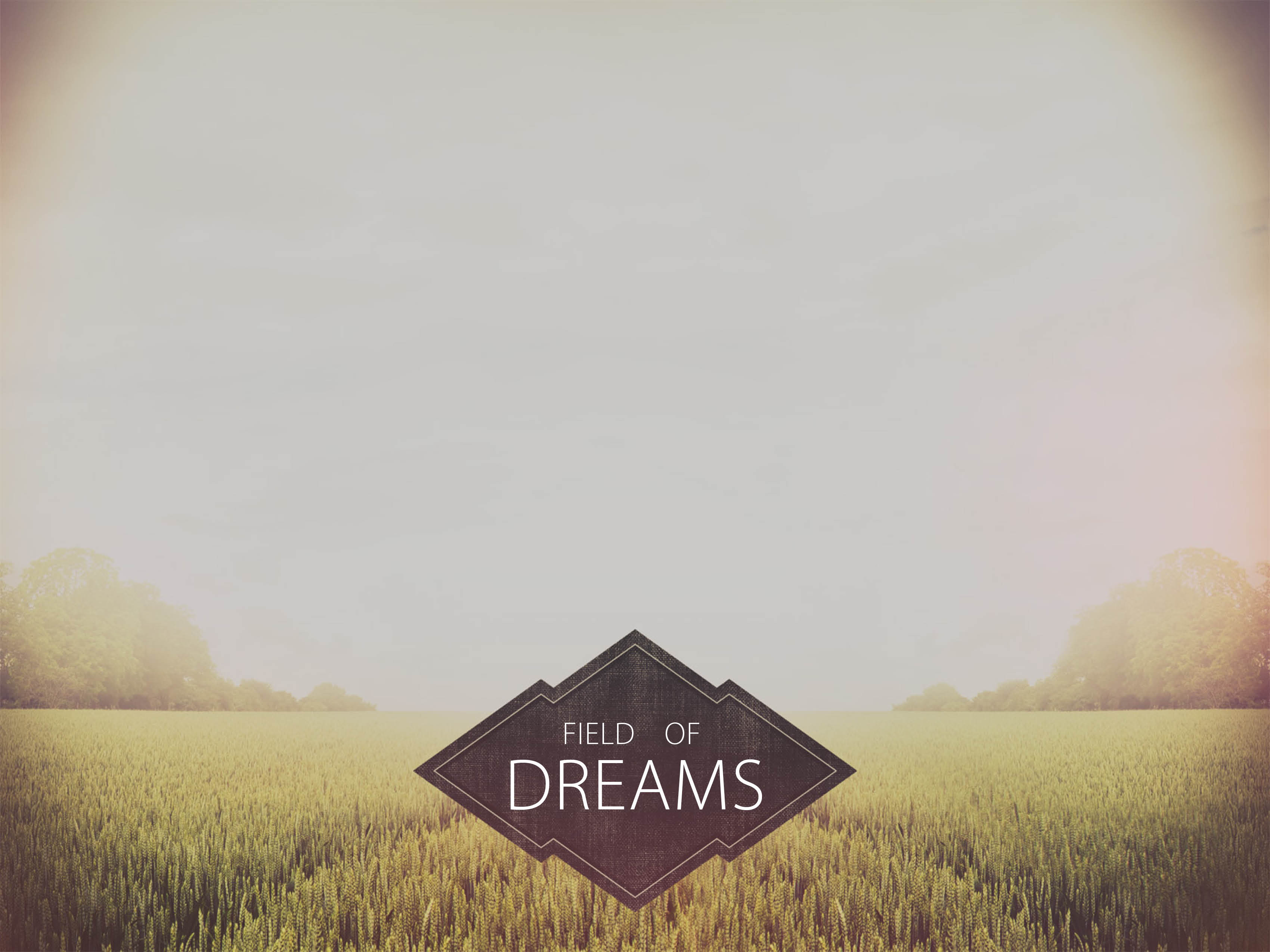 He covered it and was overjoyed
2nd Peter 1:10
Hebrews 12:2
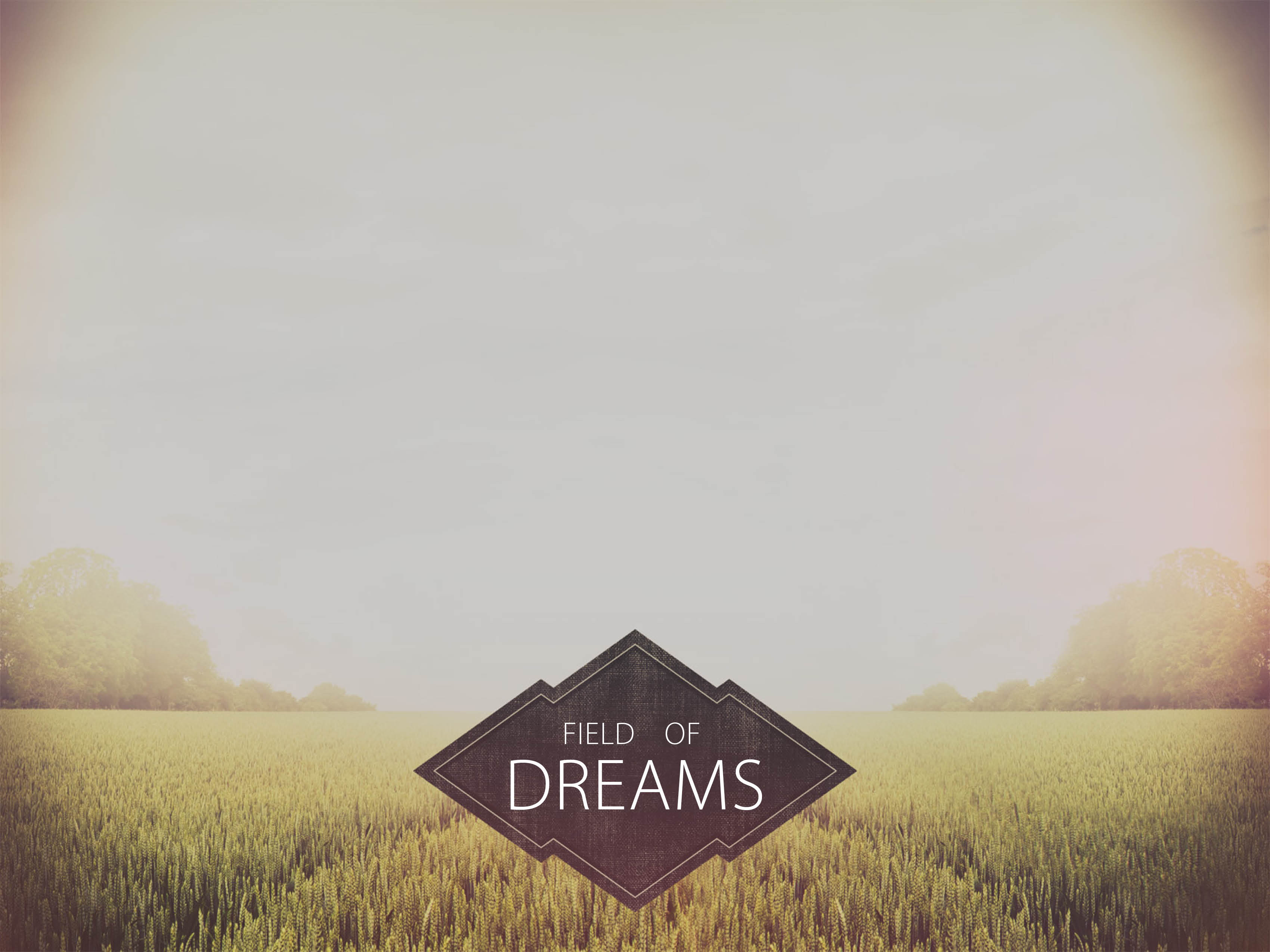 He completely sold out
Mark 10:17–22